Секреты здорового питания
От ученика 5 г класса
Казарцева Игоря
1.Делать по утрам зарядку!
2.Заниматься спортом.
3.Регулярно проверятся у врача.
Несколько  главных секретов как следить за собой!
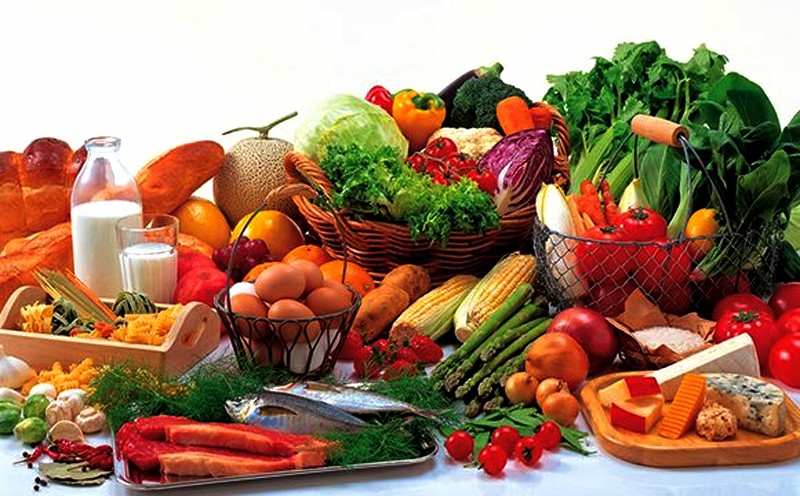 1. секрет
Питаться разнообразно. Это поможет получить полный спектр макро- и микроэлементов, необходимых организму.
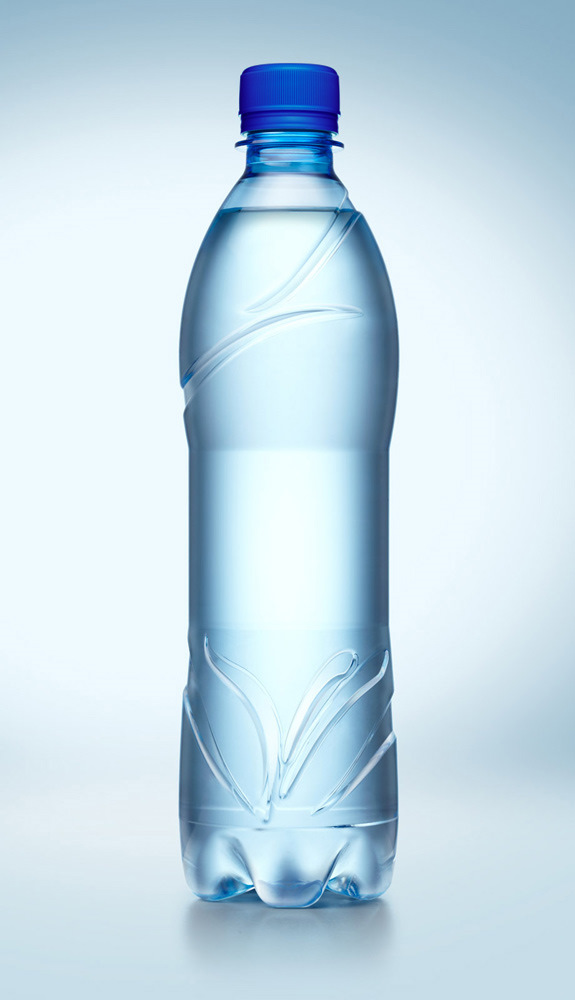 2.Секрет
Пить много чистой воды
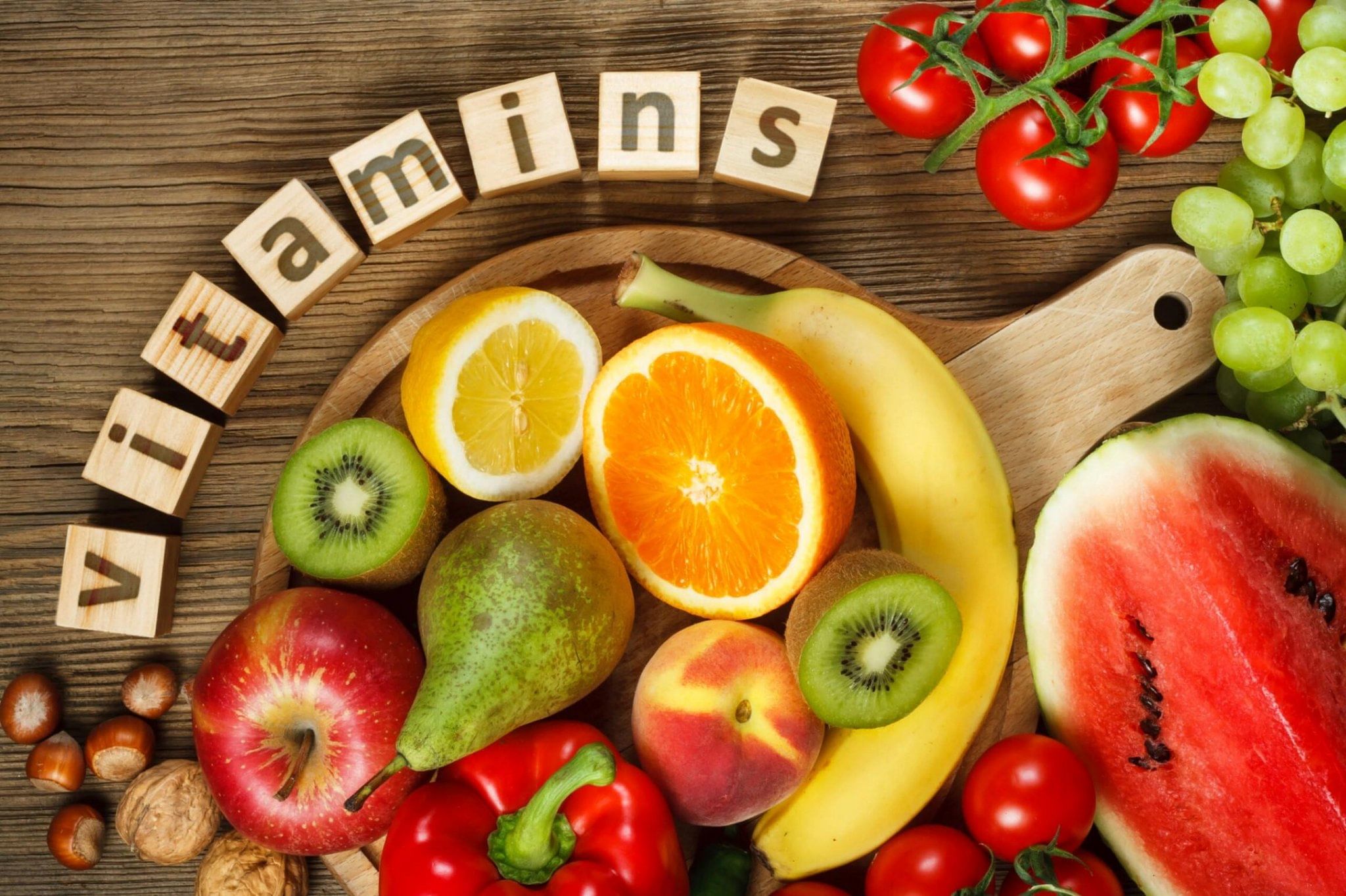 3.Секрет
Получать витамины и другие полезные вещества из еды, а не БАДов. Сбалансированный рацион способен покрывать потребности организма в питательных веществах.
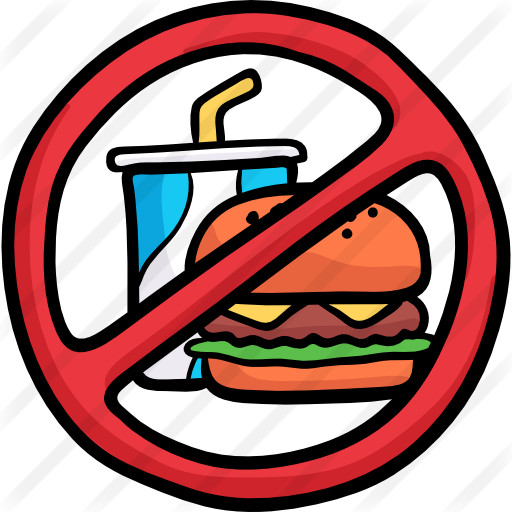 4.Секрет
Стараться не есть вредной еды по типу фастфуда,чипсов и сухариков.
5.Секрет
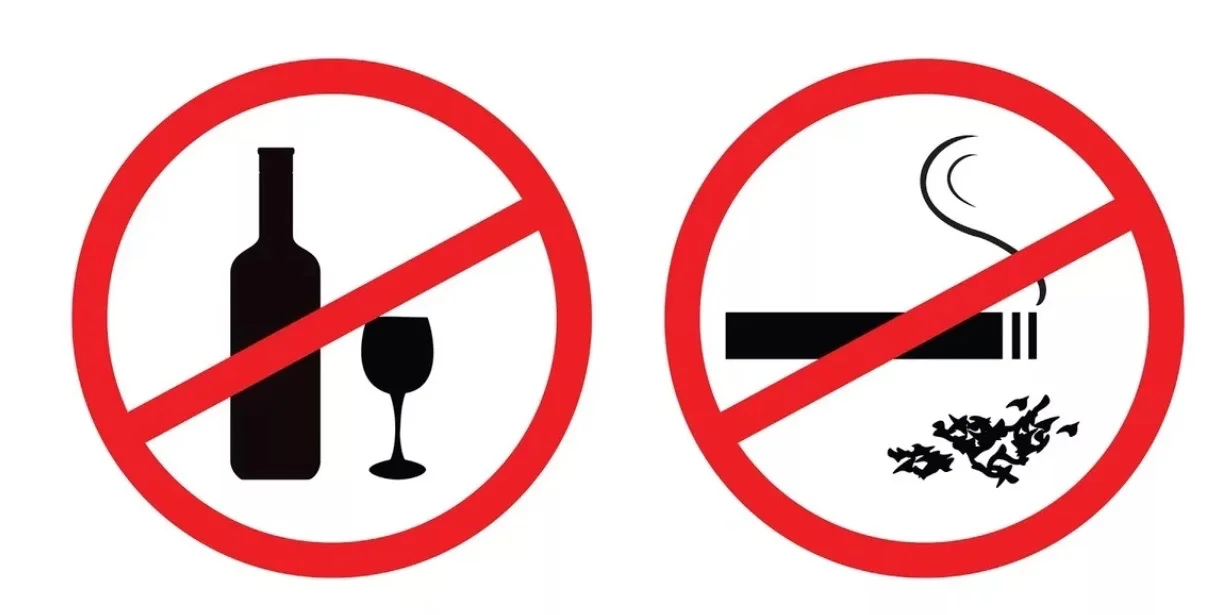 НЕ употреблять алкоголь и табак!!!
Алкоголь в любом количестве – это вред здоровью.
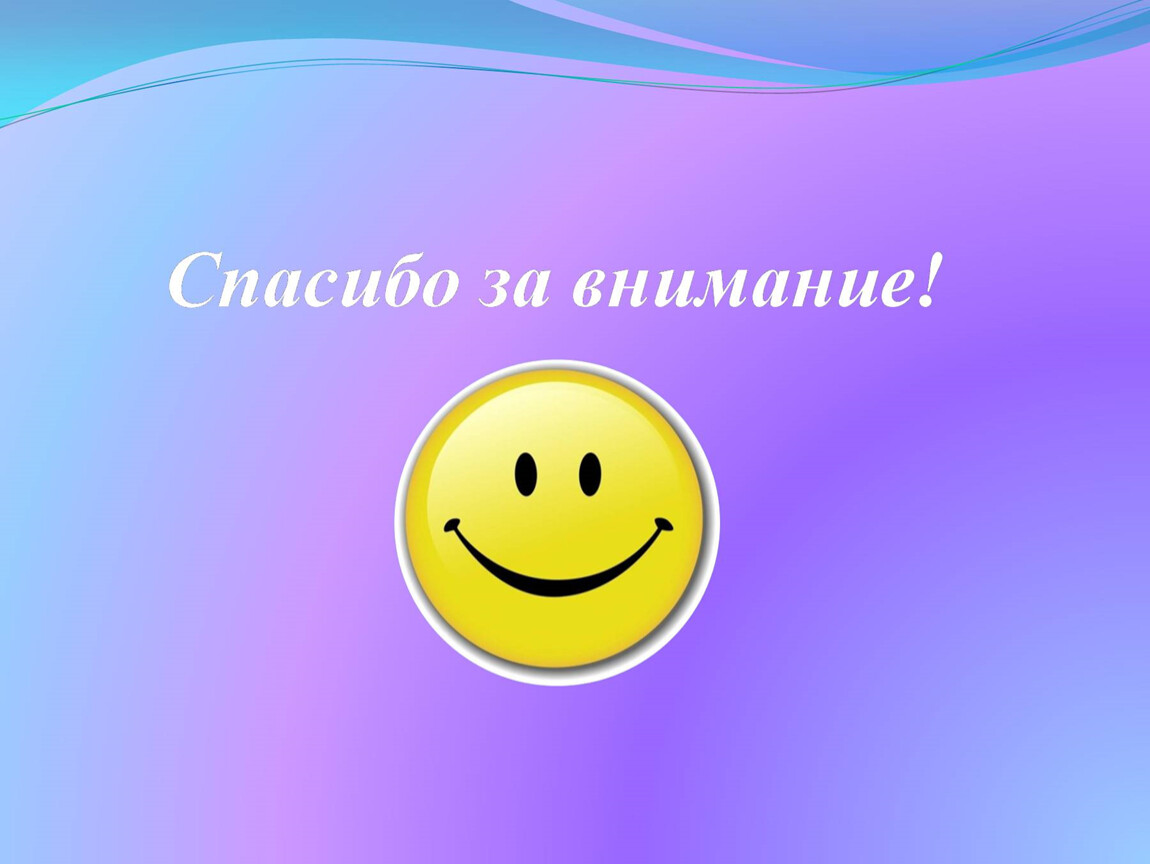